Poranění zápěstí -kazuistika
MUDr. Josef Kraus
Mechanismus úrazu x anamnéza                              2 typičtí pacienti!!
Žena 70 let
Prostý pád na ulici na zápěstí v dorsální flexi
Menopausa před 20 lety
Hypertenze  ev diabetes mellitus II. typu
Aktivní, soběstačná

 …klasický 1. dotaz .. Budu s tou rukou ještě někdy hýbat ?
Muž 25 let
Aktivní sportovec
Pád ve velké rychlosti na kole ev inlinech – jak na zápěstí dopadl neumí určit
Bez dalších komorbidit


Klasický 1. dotaz… kdy se budu moci vrátit  na kolo kdy hrát tenis  ev. Kdy do práce?
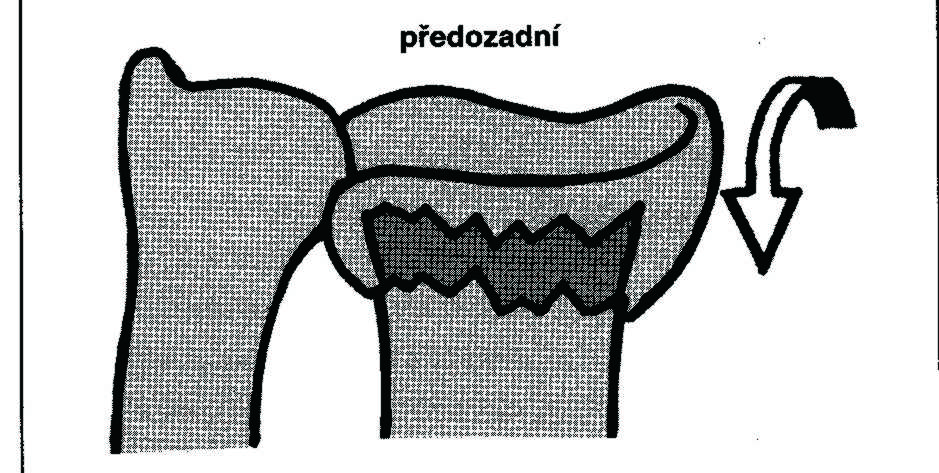 Collesova zlomenina (Abraham Colles 1814)
- zlomenina distálního rádia s s roztříštěním dorzální kortiky dorsálním sklonem kl. plochy a zkrácením
Smithova zlomenina
– nestabilní zlomenina dist. radia s volární dislokaci perif fragmentu
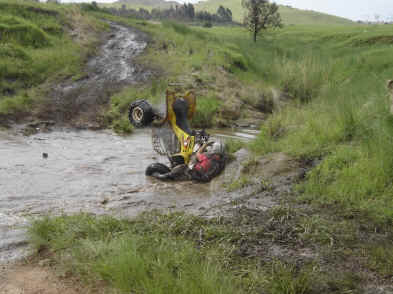 Individualizace léčby
High x low demand patients
vysokoenergetické   x 
nízkoenergetické  zl.
Klinické vyšetření
Bajonetovitá deformita
Otok 
Výrazná bolestivost
Nulová hybnost
Plapačně může být i krepitace
CAVE:
Vyšetřit prokrvení a citlivost periferie !!!
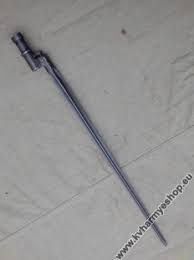 Co dál s poraněným ??
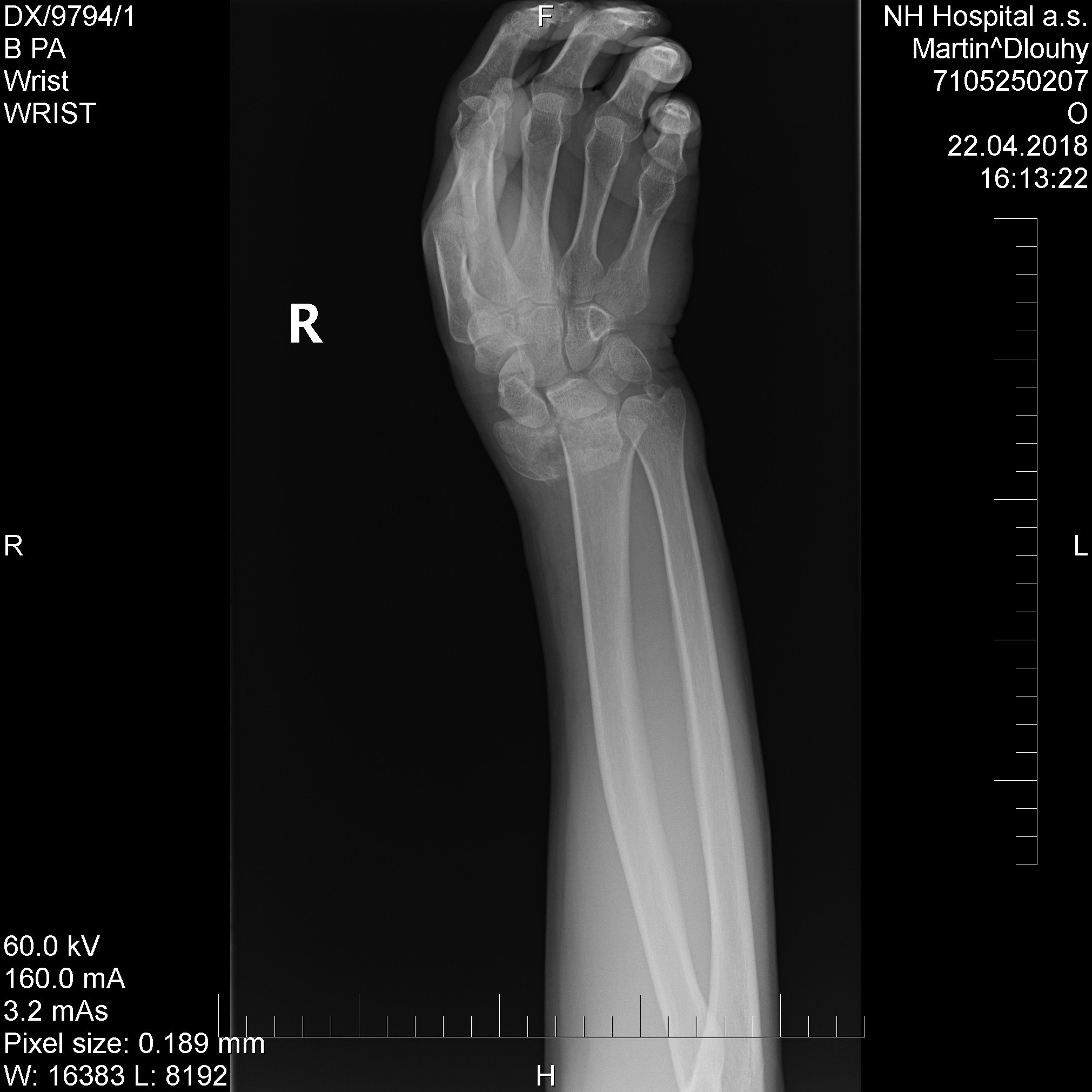 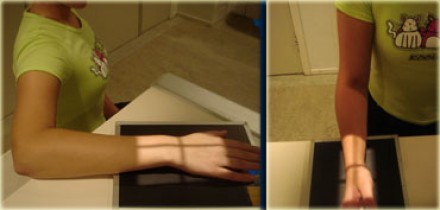 RTG …
U extraartikuklárních zlomenin většinou stačí 2 základní snímky v AP a bočné projekci

Co dál u intrarikukálrních zlomenin ? 
       (viz obr. vpravo dole)
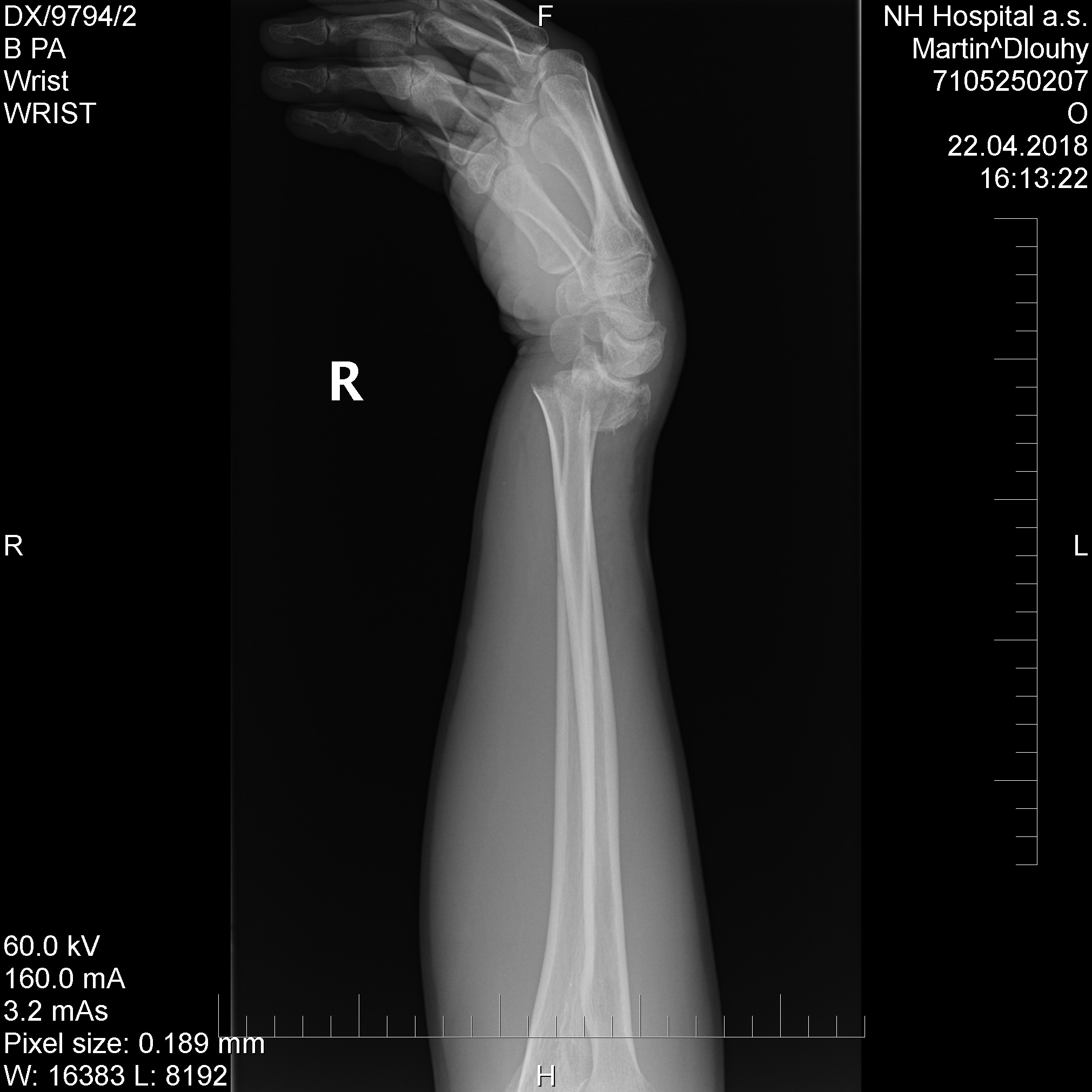 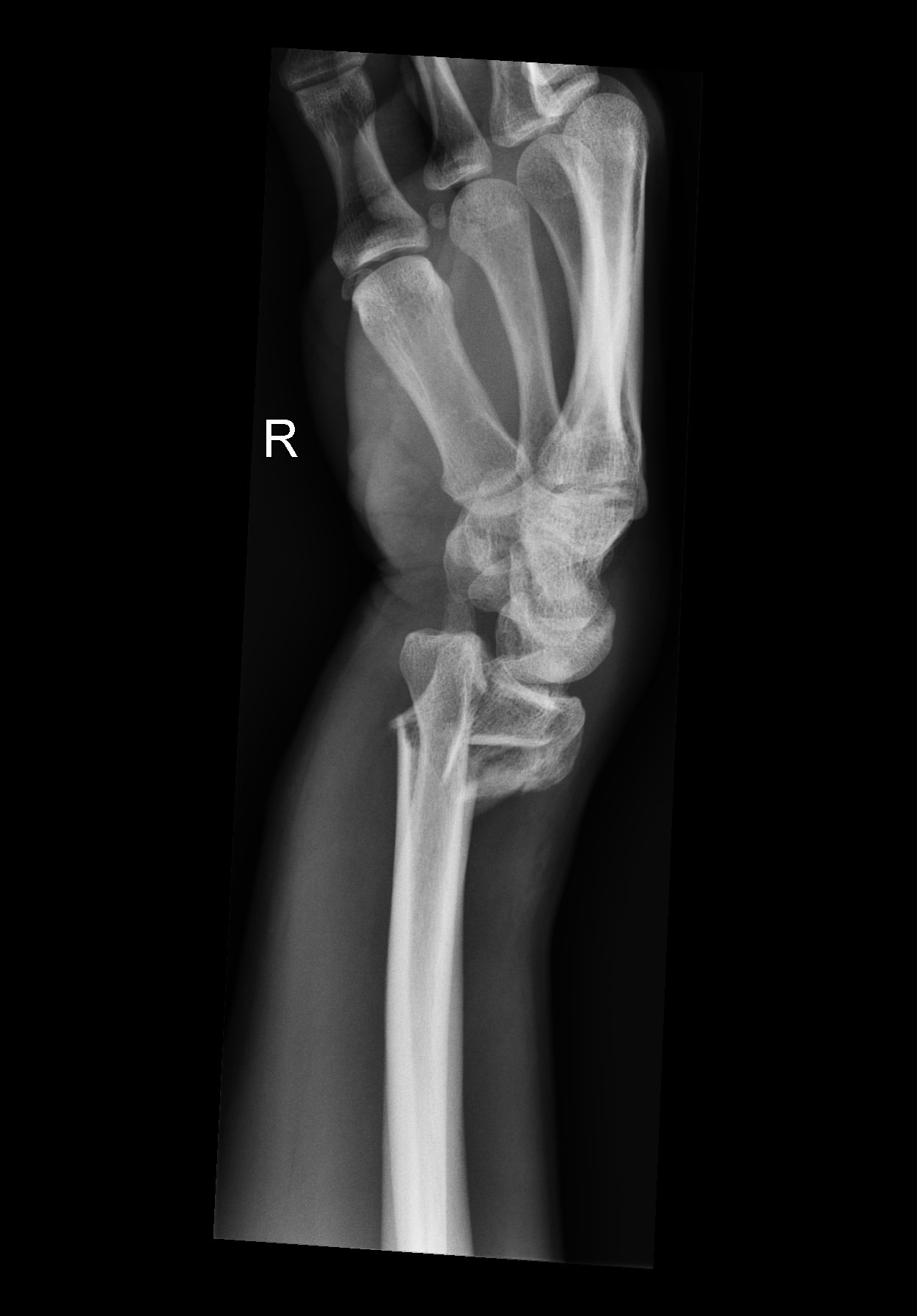 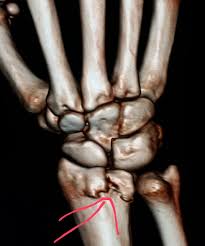 CTvčetně rekonstrukce
Proč CT __

Dostanu 3D obraz což je zásadní pro  stanovení dalšího postupu .. Operovat  nebo léčit konzervativně , pokud operovat jaký přístup zvolím atd…
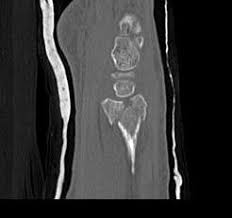 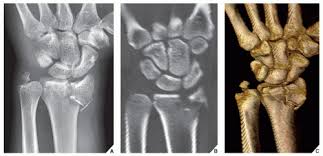 Léčba …. konzervativní nebo  operační
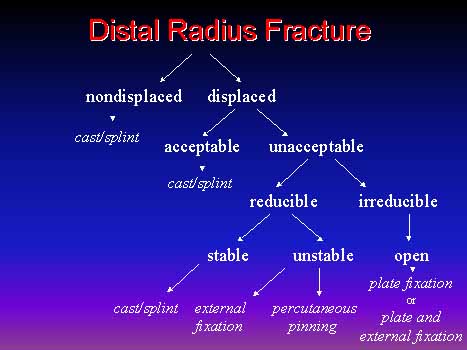 Konzervativné léčba
Nedislokované zlomeniny
SF na 4 týdny pak ev. ortéza 2 týdny

CAVE – Volné prsty včetně MCP kloubů !!!
Dislokované zlomeniny
Repozice v infiltrační anestesii + cirkulární event. rozstřižená sádrová imobilizace
      - fixace v mírné palmární flexi a ulnární dukci 
         (u Smithovy fr. v neutrálním postavení !!)

    RTG kontrola  2. 10. 21. den
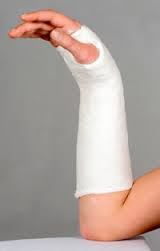 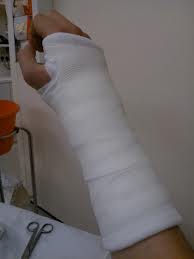 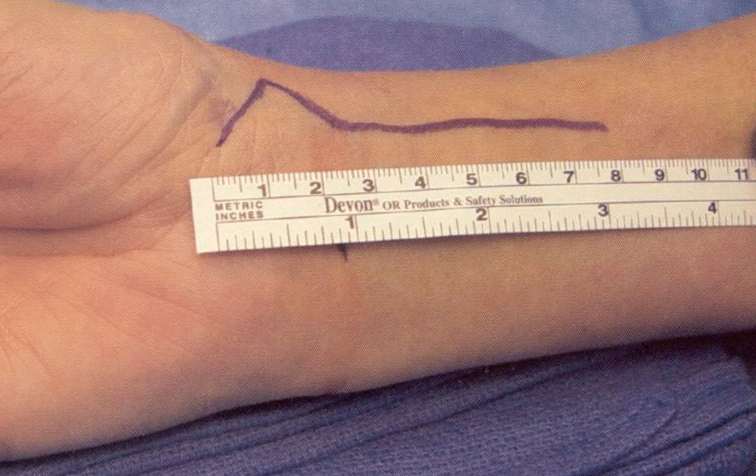 Operační léčba
Metoda:
dlaha – LCP 2.4 , 2.5 2.7 dlaha pro DR
transfixace K dráty
zevní fixace
kombinace metod
Timing:
akutně
odloženě - lze úspěšně operovat i 3 týdny po fr.!!
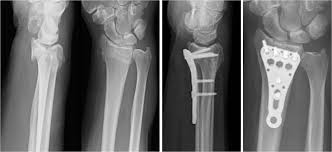 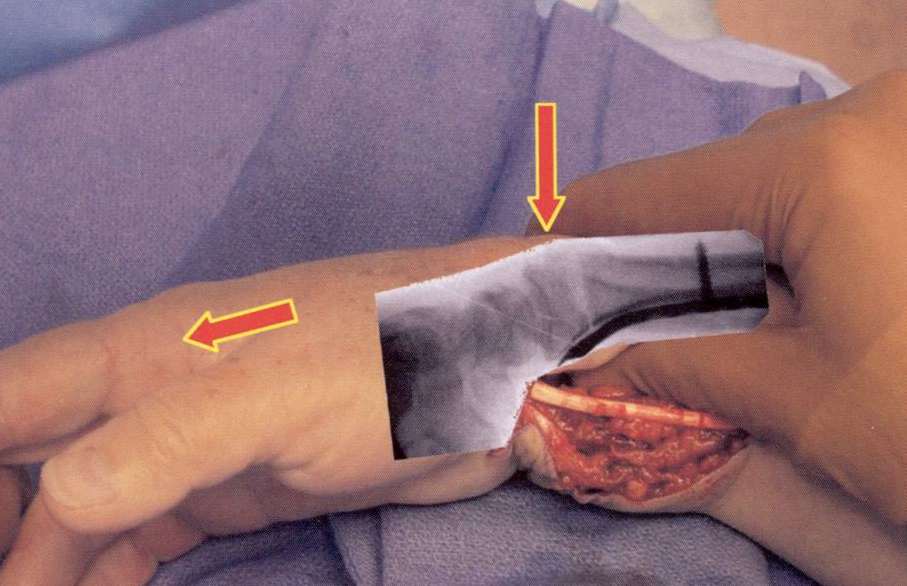 Operační léčba
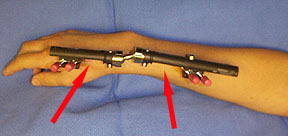 Zevní fixace
Metoda volby u otevřených zl. Tscherne O 2 a více

S výhodou v kombinaci s K dráty

Nutnost užití kvalitního vícerovinného ZF
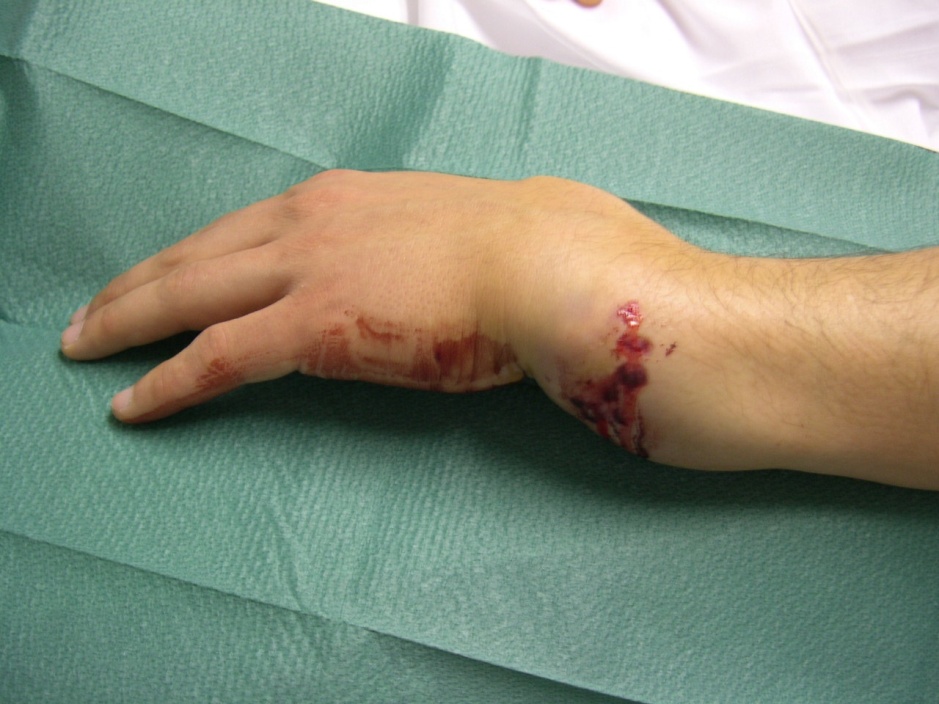 Závěrem …
Časná indikace nestabilních zlomenin
Volba zp. léčby dle charakteru zlomeniny věku a aktivitě pacienta
Kvalitní anestesie x repozice x imobilizace
Operační přístup dle dislokace-preference vol. přístupu , preference LCP dlah 
Cvičení v sádře i po sejmutí 
včasná léčba komplikací!!
   věk není kontraindikace op. řešení
Děkuji za pozornost